TJAGLCS Training Package
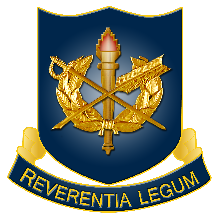 Intelligence Law & Policy
March 2025
The information provided throughout this training aid does not, and is not intended to, constitute legal advice; instead, all information, laws, statues, content, and materials for this training aid are for general informational purposes only.  This training aid may not constitute the most up-to-date legal or other relevant legal information. Judge Advocates need to conduct their own due diligence through independent further legal research on any specific legal issue contained in this training package. No reader, user, or trainee of this product should act or refrain from acting based on information from this training aid without first seeking legal advice from an attorney in the relevant jurisdiction.
Intelligence Law & Policy
Intelligence Authorities Lifecycle: Crisis, Expansion, Abuse, Restriction
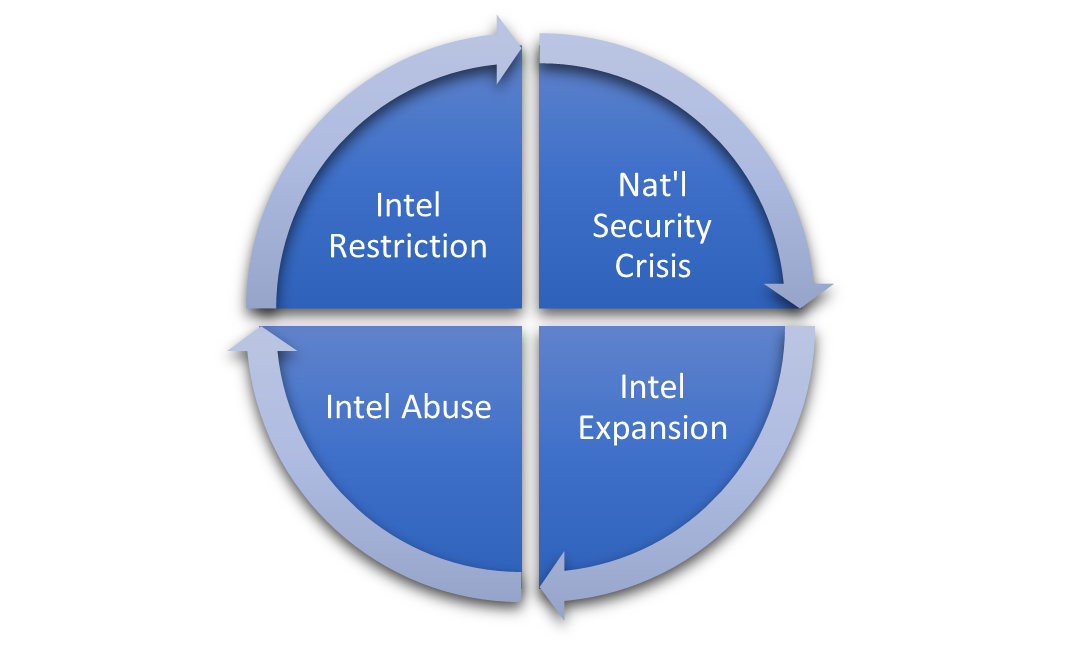 USP’s interest in constitutionally protected liberties
USG’s constitutional duty to protect and defend its citizens
Reasonable Expectation of Privacy
Provide for the Common Defense
Two Categories
U.S. Domestic Law Implications
U.S. Constitution 
Articles I, II, III, Bill of Rights 
Legislation
FISA, Covert Action Statute, National Security Act 1947, War Powers Act, etc.
Executive Orders, Policies, Regulations 
EO 12333, DODM 5240.01, Service Regulations, Agency Directives 
Case Law
Steel Seizure, Curtis-Wright, Katz, Nardone, Hamdan, etc.
EO 12333
DoDM 5240.01 (“The Manual”)
When a challenging intelligence law question comes your way, there is no better place to start than the Manual.
DODD 5148.13 – Intelligence Oversight
Applicability: “Anyone acting on behalf of a DoD Component when conducting intelligence or intelligence-related activities under DoD authorities”
Purpose: establishes policies, assigns responsibilities, and provides procedures for 
[1] employee conduct and 
[2] identifying, investigating, and reporting Questionable Intelligence Activities (QIAs) and Significant or Highly Sensitive Matters (S/HSMs)
Lawful Mission and Authority
Mission
(Operational Authority)
Authority
(Intelligence Authority)
Permissible Intelligence Activity
What intelligence authority do I have to conduct this particular INT?

SIGINT
HUMINT
OSINT
CI
What mission do I have to be in this place doing this thing?

EXORD
OPORDs
CONOPs 
FRAGOs
Verbal Orders
NO LEGAL 
OBJECTION!
Heightened Intel Oversight?
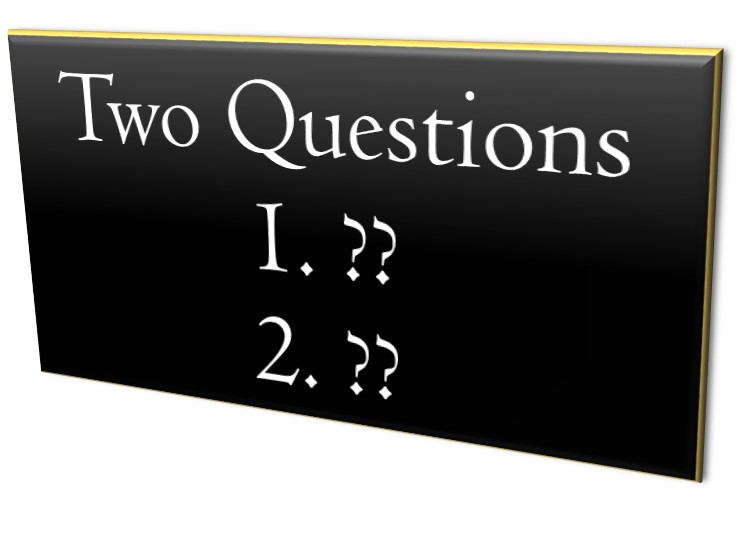 Questions 1: Are you collecting?
Question 2: Collecting USPI?
[Speaker Notes: USPI. Information that is reasonably likely to identify one or more specific U.S. persons. USPI may be either a single item of information or information that, when combined with other information, is reasonably likely to identify one or more specific U.S. persons. Determining whether information is reasonably likely to identify one or more specific U.S. persons in a particular context may require a case-by-case assessment by a trained intelligence professional. USPI is not limited to any single category of information or technology. Depending on the context, examples of USPI may include: names or unique titles; government-associated personal or corporate identification numbers; unique biometric records; financial information; and street address, telephone number, and Internet Protocol address information. USPI does not include: 
A reference to a product by brand or manufacturer’s name or the use of a name in a descriptive sense, as, for example, Ford Mustang or Boeing 737; or
Imagery from overhead reconnaissance or information about conveyances (e.g., vehicles, aircraft, or vessels) without linkage to additional identifying information that ties the information to a specific U.S. person]
DoDM 5240.01: US Person
USP Presumptions
Personnel Security
Overhead Recon
Persons in contact with Sources
DoDM 5240.01; Procedure 2: Collection of USPI
Physical Security
Sources
Comms Security
Intentional Collection of USPI:  
Must be reasonably believed to be necessary for the performance of an authorized intelligence mission, and;
The USPI falls into one of the following 13 categories:
Publicly
Available
Consent
Counter-Intelligence
Foreign Intel (Int’l terrorists & narcotics)
Threats to safety
Sources, Methods, & Activities
Admin
Purposes
Proc 3: General Rule
Information was lawfully collected
*Intentional Collection
USPI is reasonably believed to be necessary for the performance of authorized intel mission/function
May be permanently retained
OR
Information was collected incidentally and is necessary to understand or assess FI or CI (provides important background or context)
*Incidental Collection
18
Procedure 4: Categories & Criteria for Dissemination
Need Training Materials?
Have Training Materials?
Questions?
Contact Us!

TJAGLCS-training@army.mil